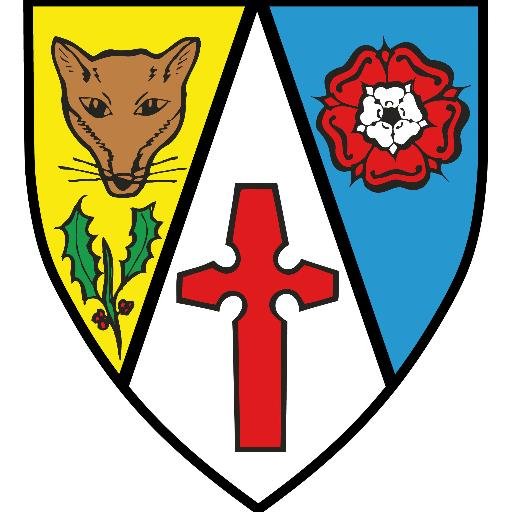 Year One.
Curriculum and Information
Evening 2019.
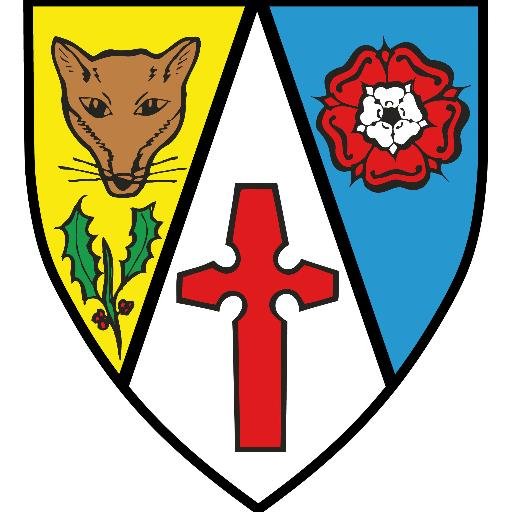 Overview of Year 1
Routines of a typical day
Topics covered
Timetable
Maths
English
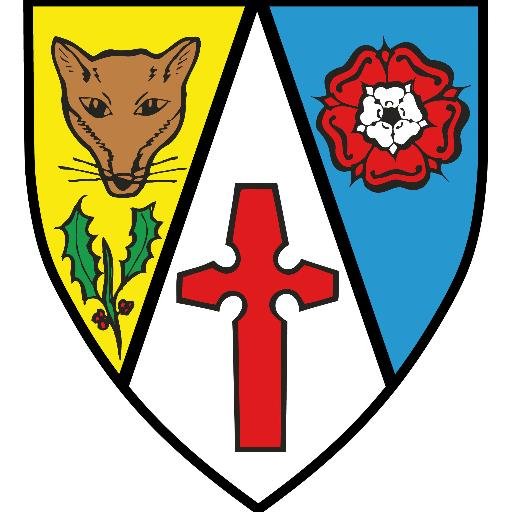 Overview of Year 1.
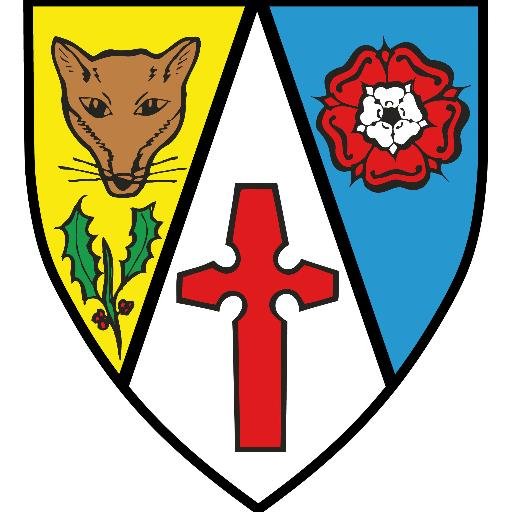 5 members of staff
Teachers
Mrs Hickling and Miss Stableford  (1HS)
Mrs Bourne (1B)

Teaching Assistants
Mrs Trouth (1B) 
Mrs Wyatt (1HS)
Staff are split into their own specific classes, however we work closely together as a year group and follow the same lessons.
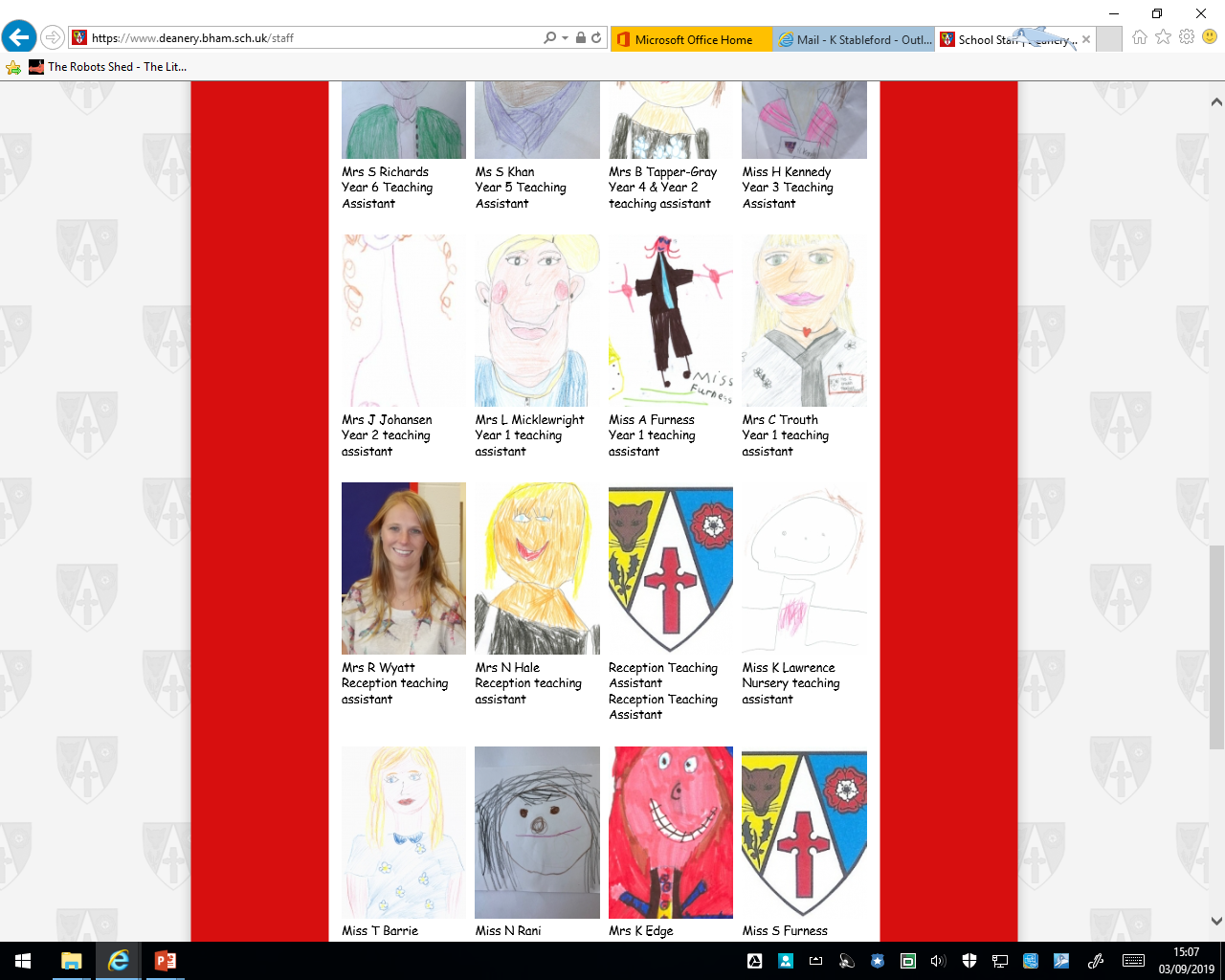 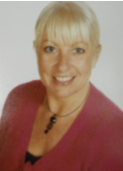 For the Autumn term, Maths and English are taught Reception style to aid transition.
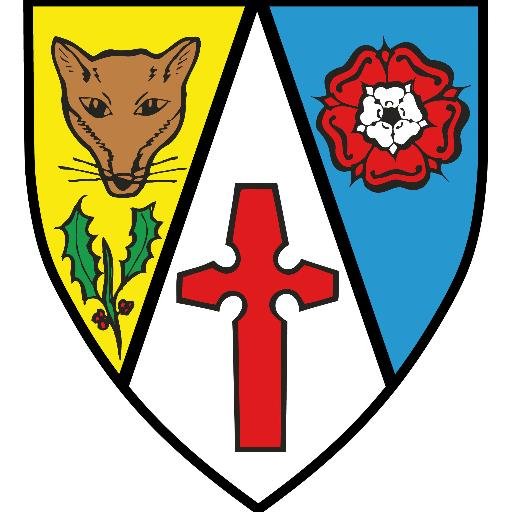 A day in Year 1.
AM
Register
Visual timetable
Morning prayer
Maths / English
Assembly / Class Prayer 
Play time (including snack)
Phonics
Maths / English
Lunchtime
PM
Register
ERIC (everyone reading in class)
Foundation subjects (PE, ICT, Music, Creative Curriculum, RE)
Play time (including snack)
Foundation subjects 
Whole school reading
Home time
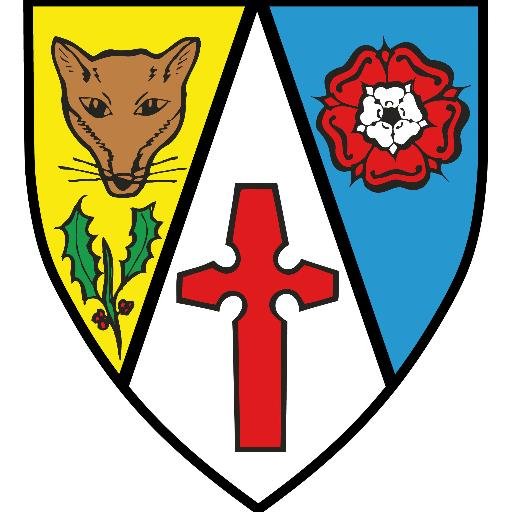 Topics covered.
Autumn 1- Jobs 
Autumn 2- Memories 
Spring 1- Significant People
Spring 2- Toys 
Summer 1- Transport
Summer 2- The Environment
You will find the Programme of Study available on the school website for more 
information about each topic area and what we will be learning in each subject.
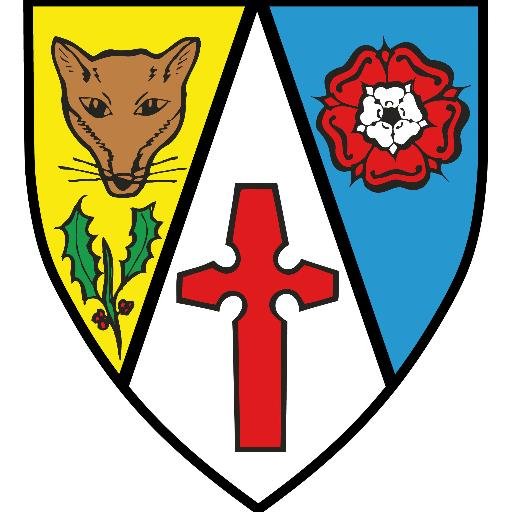 Timetable.
Maths and English daily
Phonics daily 
Spellings x1 a week
Handwriting x1 a week
SPAG x1 a week
PE x 2 a week (Monday PM and Tuesday PM)
RE x 1 a week 
ICT x 1 a week
Music and PSHE rotated every half term
Creative Curriculum x1 a week (topic related)
Science x 1 a week
Church Visits.
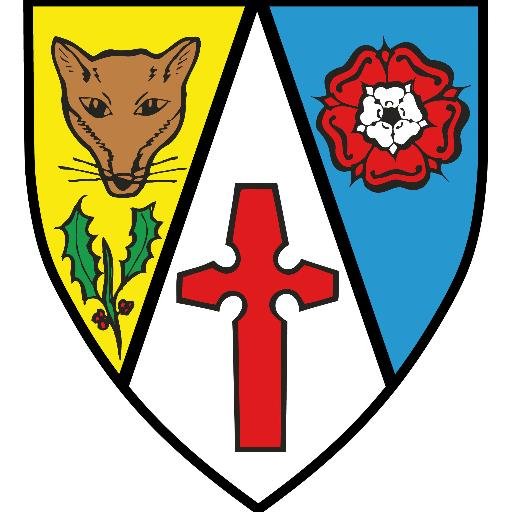 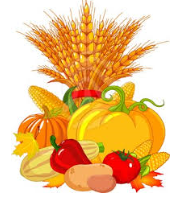 Harvest Festival

Mother’s Day

Easter
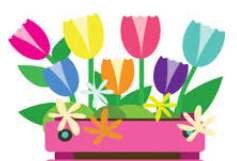 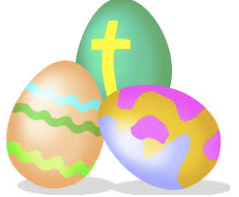 Year 1 behaviour and reward systems.
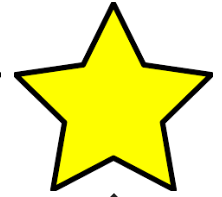 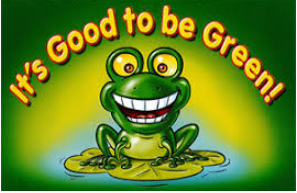 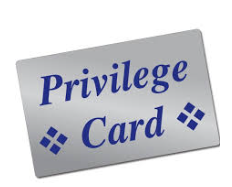 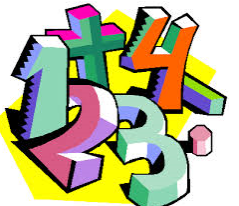 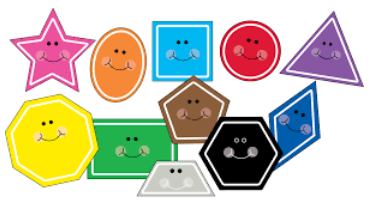 Maths
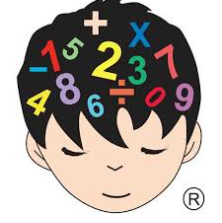 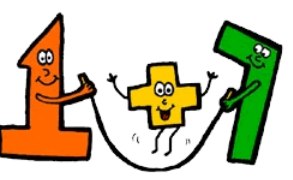 Maths in Year 1- how is it taught?
In the Autumn term, maths is taught similarly to Reception to aid transition.. 
Small group work
Practical (use of concrete objects)
Problem solving
Appropriate challenges
Once the children are ready, children will be taught as a whole class and activities differentiated.
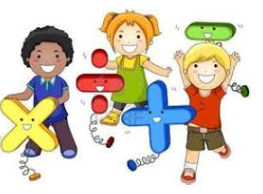 Obj: To add and subtract one and two digit numbers.
Use of 0-20 dice
Use of a numberline or objects.
Use of 0-10 dice
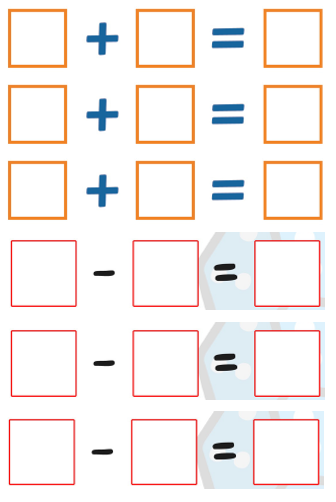 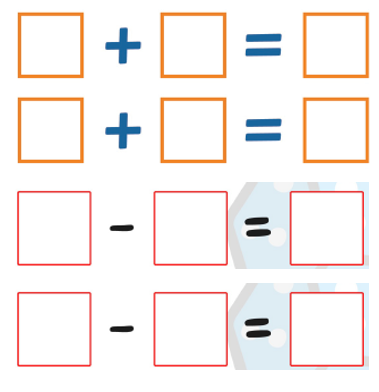 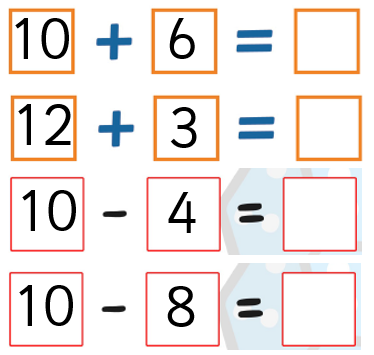 All children are challenged to their own appropriate level
Maths in Year 1- coverage.
Maths is split into 7 areas.

Number: Number and place value
Number: Addition and subtraction
Number: Multiplication and division
Number: Fractions 
Measurement
Geometry: Properties of shapes
Geometry: Position and direction
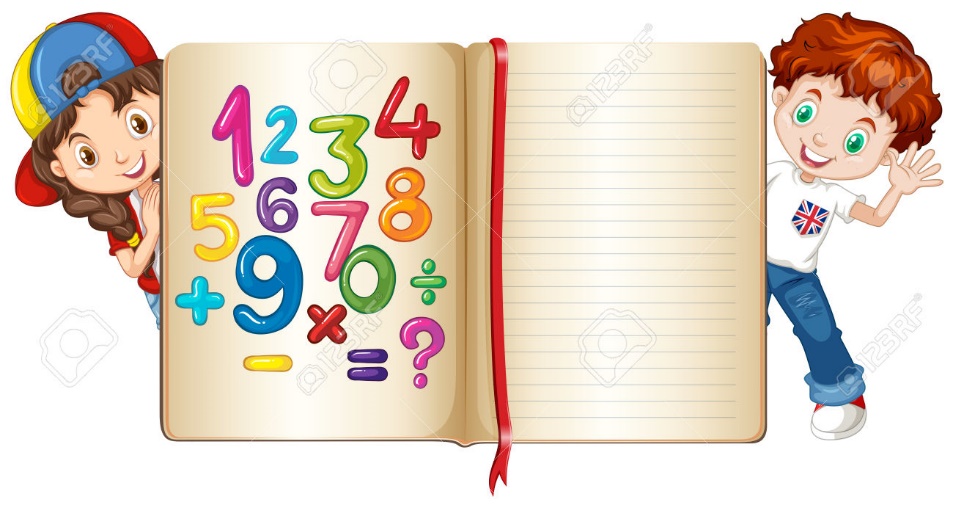 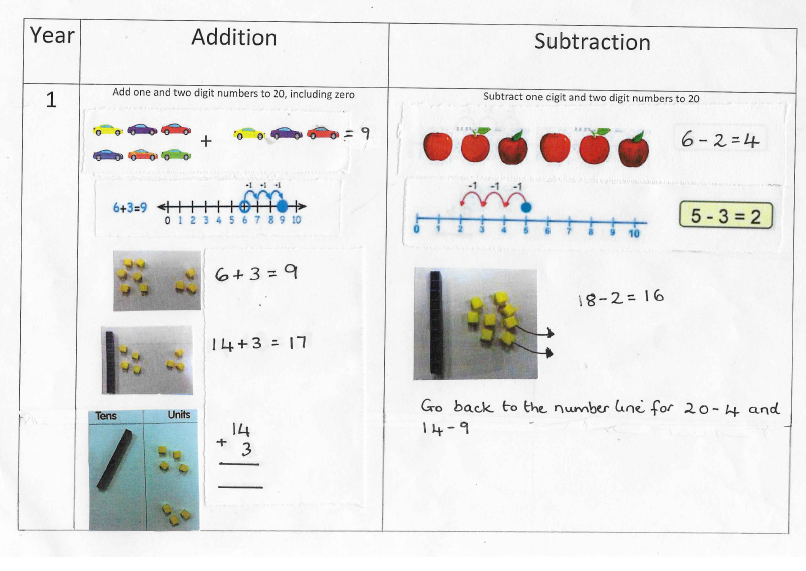 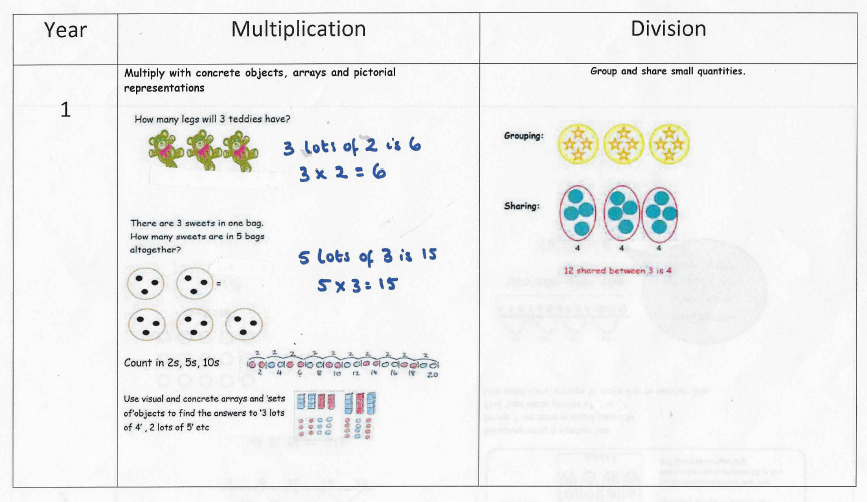 Maths in Year 1- outcomes and expectations.


On your handout are the learning objectives that are covered in Maths from the Year 1 programme of study.

Ultimately, the expectation is that all children are treated as an individual and that they make their own individual progress.
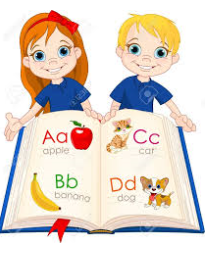 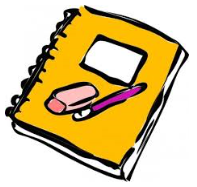 English
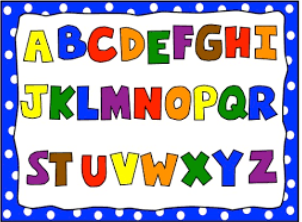 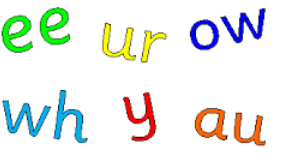 English in Year 1- how is it taught?
In the Autumn term, English is taught similarly to Reception to aid transition.

Small group work for guided writing
Emphasis on using phonic sound mats to develop 
  independence in writing
1:1 reading with both teacher and TA weekly
Once the children are ready, children will be taught as a whole class and activities differentiated.
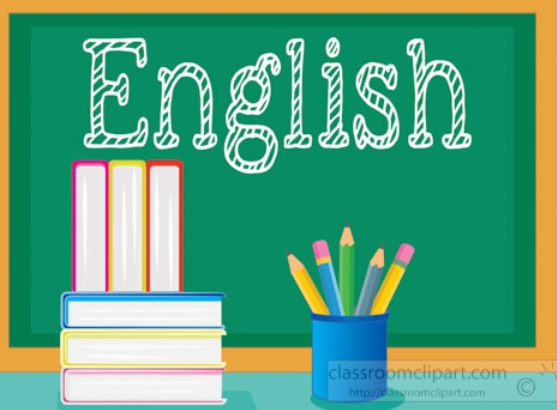 English in Year 1- how is it taught?
English is split into 8 main areas:

Writing 
Reading 1:1 with both teacher and TA weekly
Guided reading
Communication
Phonics 
Spellings
Handwriting
SPAG
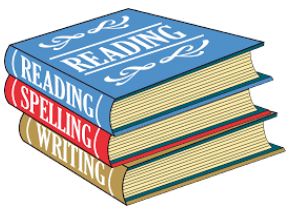 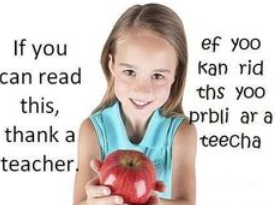 Phonics.
Phonics is taught across the year group in 5 ability groups. These are fluid and children move up or down depending on their ability and needs. Throughout the year, children will sit practice phonics checks to ensure they are making progress and any gaps in their knowledge can be picked up early. 

Phonics groups are the same as spelling groups and are taught by the same adult.
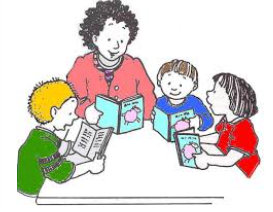 Guided Reading.
Children are split into 4 ability groups to read a text that is appropriate to their ability (lighthouse books scheme). They also have a comprehension task to complete independently linked with the book.
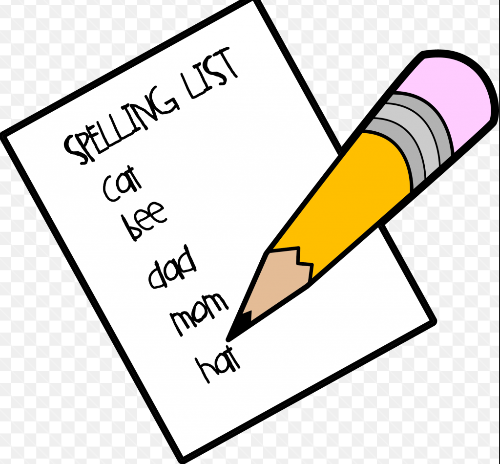 Spellings.
Emphasis starts on high frequency words.
Yellow books
Once the children are ready and can confidently and independently apply high frequency words correctly into their writing, they will move on to spelling rules linked to different areas e.g phonics, suffixes, prefixes and rules such as ‘tch’ words
Handwriting.
Letter formation is taught in 4 letter families.
 
Curly caterpillar letters
Ladder letters
One armed robot letters
Zig zag monster letters
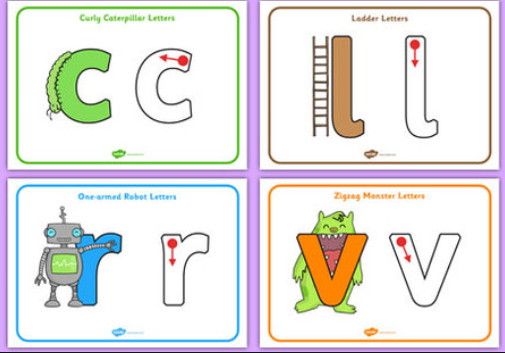 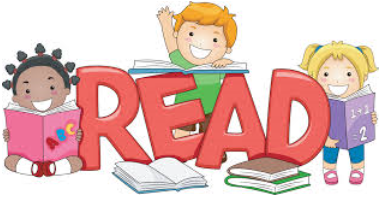 Reading.
Children read on a 1:1 basis with both a teacher and a TA weekly and this is recorded in their reading diary.

We also share books with the children daily, both fiction and non-fiction and sometimes an audio book through the interactive whiteboard.
The importance of reading.
This year, as a school, we are encouraging a love of reading. We currently read to and with your child throughout the week but, in addition, the whole school will be reading at 3:10 everyday. We cannot stress enough how important it is to read with your child everyday. 

Research shows that reluctant readers will read 50,000 words a year but keen readers will read up to 1,000,000 words. We need to close this gap.
Reading in strange places
In Year 1 we would like the children to be excited about reading so we are encouraging them to read in ‘strange places.’ Take a photo of your child and bring it into school and we will display it in the classroom.
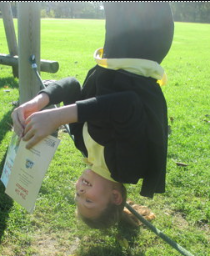 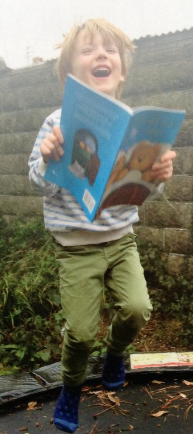 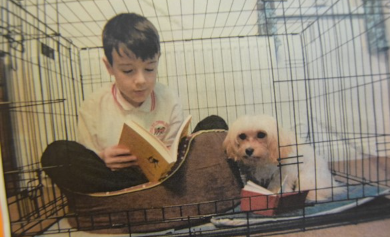 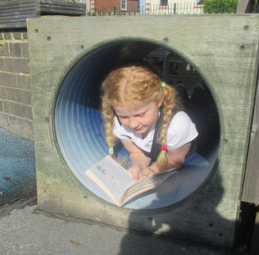 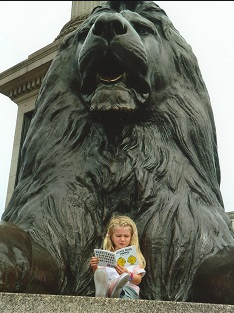 English in Year 1- outcomes and expectations.


On your handout are the learning objectives that are covered in English from the Year 1 programme of study.

Ultimately, the expectation is that all children are treated as an individual and that they make their own individual progress.
Thank you very much for your time.